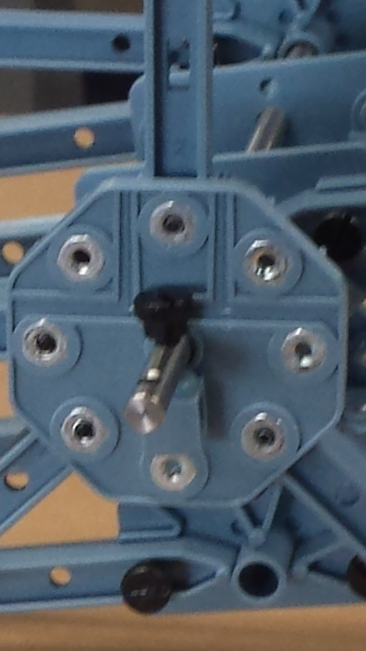 Parts you will need:
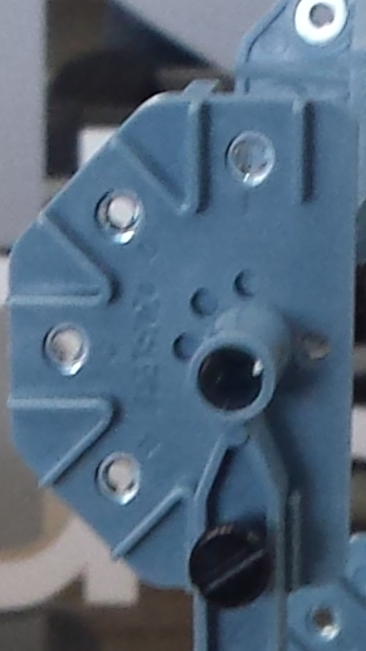 30


2


8 – of size 4


10 – of size 5


4- of size 3


24- of size 1
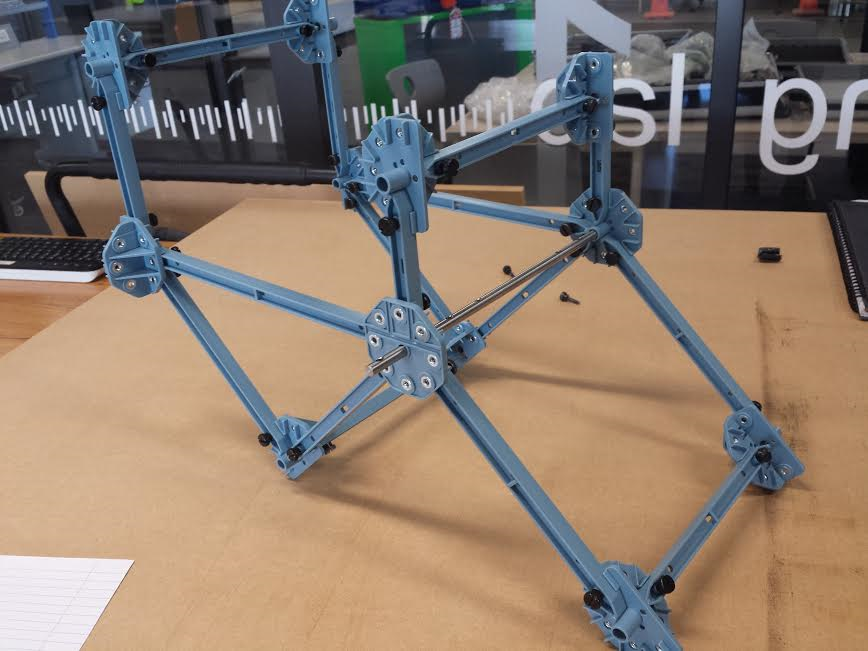 Made a direct copy of this desgin
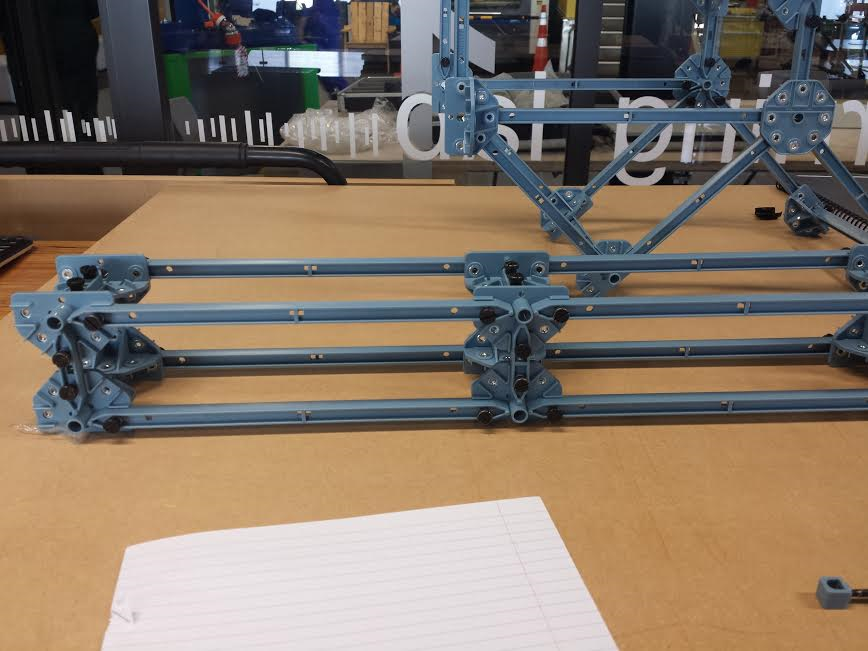 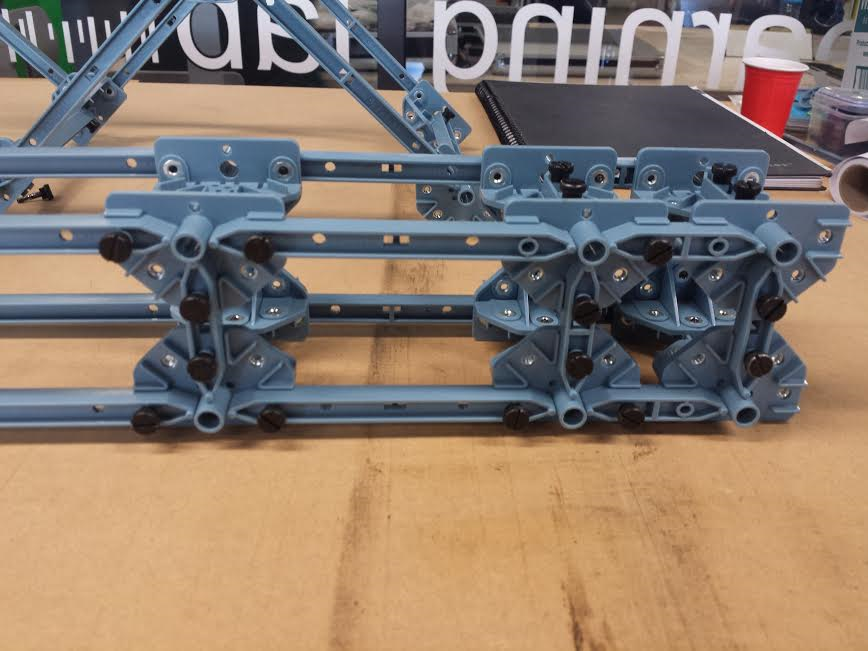